1. Kratki uvod o Europskoj uniji
DEMOKRACIJA EU-aNA DJELUIznesite svoje mišljenje s pomoću europske građanske inicijative
„Unija se temelji na vrijednostima poštivanja ljudskog dostojanstva, slobode, demokracije, jednakosti, vladavine prava i poštivanja ljudskih prava, uključujući prava pripadnika manjina. Te su vrijednosti zajedničke državama članicama u društvu u kojem prevladavaju pluralizam, nediskriminacija, tolerancija, pravda, solidarnost i jednakost između žena i muškaraca.”
2. članak Ugovora iz Lisabona
“
Sloboda
Ljudsko dostojanstvo
VrijednostiEU-a
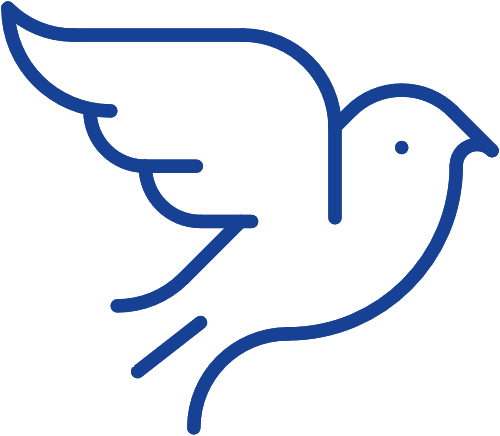 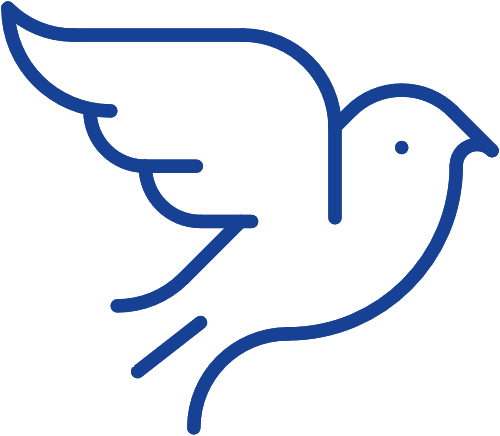 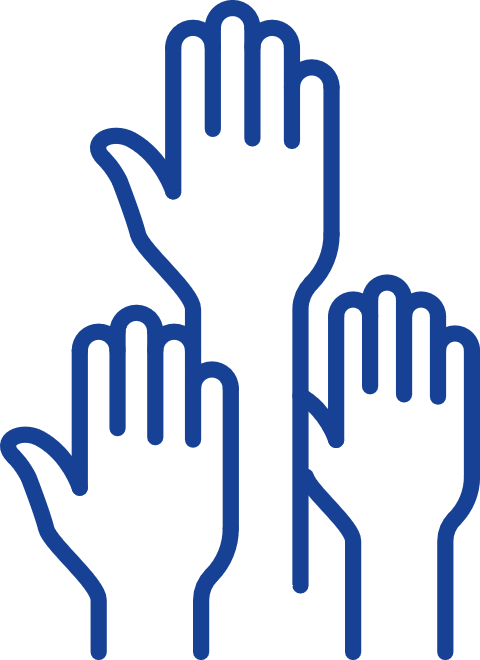 Demokracija
Jednakost
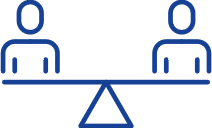 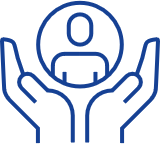 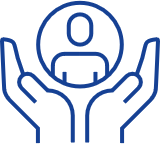 Vladavina zakona
Ljudska prava
Schengenski prostor
27zemalja*
Zajednička politika o vizama za vanjske posjetitelje
*Od 1. siječnja 2023.
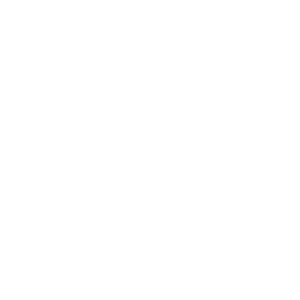 Nema granica među državama članicama
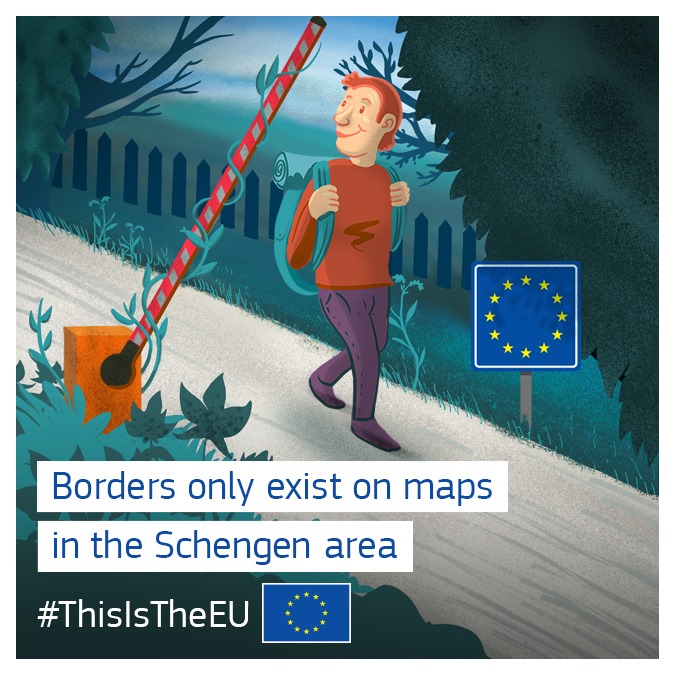 Trenutačne članice Schengenskog prostora
12
7
20
26
6
1	Austrija
2	Belgija
3	Hrvatska4	Češka5	Danska6	Estonija7	Finska8	Francuska
9	Njemačka
10	Grčka
11	Mađarska12	Island13	Italija14	Latvija
15	Lihtenštajn16	Litva
17	Luksemburg
18	Malta
19	Nizozemska
20	Norveška
21	Poljska
22	Portugal
23	Slovačka
24	Slovenija
25	Španjolska
26	Švedska 
27	Švicarska
14
5
16
19
21
9
2
4
17
23
1
15
11
27
8
24
3
13
25
22
10
18
Jedinstveno tržište i carinska unija
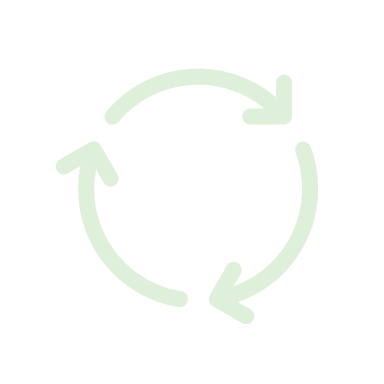 Roba
Slobodnokretanje:
Usluga
Ljudi
Kapital
O čemu EU može donositi zakone?
Jedinstveno tržište
Promet
Migracije i unutarnji poslovi
Carinska unija
Transeuropske mreže
Pravila tržišnog natjecanja
Zapošljavanje i socijalna pitanja
Javno zdravstvo
Monetarna politika
Istraživanje i svemir
Energija
Poljoprivreda
Trgovina
Pravosuđe
Ribarstvo
Razvojna suradnja i humanitarna pomoć
Morske biljke i životinje
Okoliš
Temeljna prava
Zaštita potrošača
Područja u kojima EU može podržati nacionalne mjere
Javno zdravstvo
Civilna zaštita
Administrativna suradnja
Industrija
Obrazovanje I osposobljavanje, mladi
 i sport
Kultura
Turizam